Тема урока
Библия и Евангелие
Задание
Как называлась первая      БИБЛИЯ?
Первую полную славянскую Библию назвали                                                  Геннадиевская Библия,  так как работа над ней                             проводилась по инициативе
   Архиепископа Новгородского             
   Геннадия.
Поэтому эта книга называется                         Гео    Геннадиевская Библия.
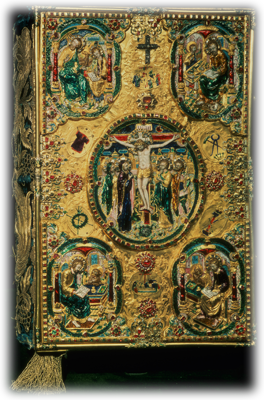 Когда появилась первая печатная Библия?
Библию начали печатать более 1000лет назад, в связи с распространениемна Руси  Христианства.
Христианин – это человек , который принял учение Иисуса Христа.
Христианство – это учение Иисуса Христа.
Иисус жил  2000 лет назад.
Дату любого события мы определяем в какой год оно произошло от Рождества Христова.
Что такое Библия?
БИБЛИЯ (др.греч.) – книга
БИБЛИЯ-это книга,рассказывающая  о том,как люди ждали рождения Христа,как он родился, жил и чему учил людей.
БИБЛИЯ - это собрание книг, которые объединены в одну книгу. 
БИБЛИЯ - это Священное Писание.
БИБЛИЯ - это откровение Бога.
БИБЛИЯ - это Книга книг.
Кто писал Библию?
писали Библию
    по внушению Самого Бога
     
 пророки                            апостолы
 (слышат,                               (первые 
что говорит Бог)                    ученики Христа)
Библия
Священное Писание
77книг

       50 книг                                                  27 книг
   Ветхий Завет                       Новый Завет
                                                     Евангелие  
   
     пророки                                   апостолы
                                                       Лука      (телец)
                                                                    Матфей (человек)
                                                                    Марк     (лев)
                                                                    Иоанн    (орёл)
О чём говорится в Библии?
В Библии Сам Бог  открывает людям тайны: 
о Самом  Себе;
о человеке; 
о духовных законах;
о происхождении мира;
об ангелах;
о святых;
о правилах жизни;
о многом другом.
В чём ценность Библии?
БИБЛИЯ-  источник мудрости и утешения.

Многие слова и выражения пришли из библейской истории.(пословицы, поговорки, крылатые выражения).

БИБЛИЯ  учит жить.

БИБЛИЯ – это наша  история и культура.
   

Многие великие люди восхищались высотой учения, содержавшегося в Библии.
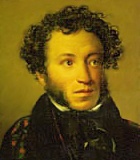 «Вот единственная книга в мире: 
                               в ней всё есть»
                                    А.С. Пушкин


«Что за книга это Священное Писание,
                            какое чудо и какая сила,
                                     данные с нею человеку!»
                                                 Ф.М.Достоевский
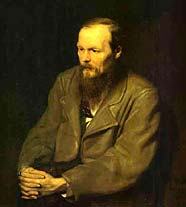 Библия – священная книга христиан
Есть книга, рассказывающая о том, как люди ждали рождения Христа, как Он родился, жил и чему учил людей. Эта книга называется Библия. Она  состоит из двух частей: Ветхого  Завета и Нового Завета.
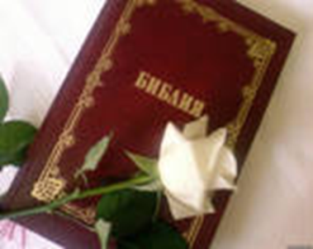 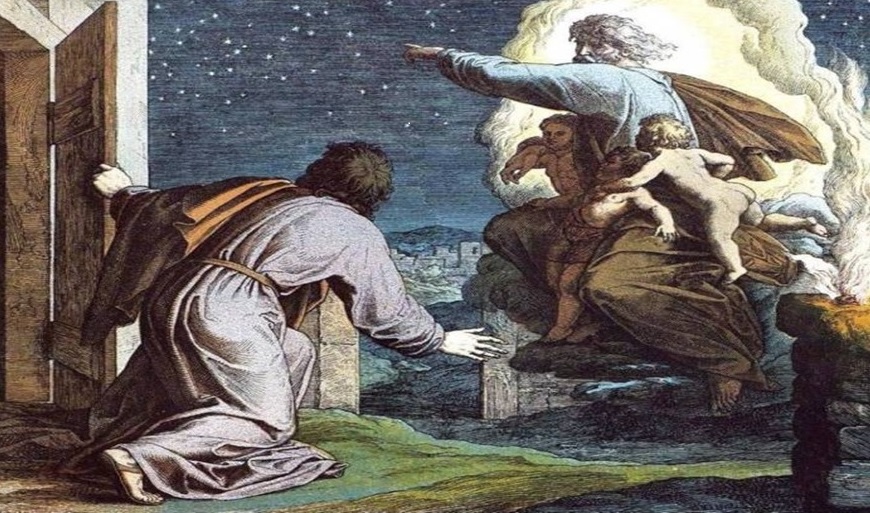 Завет в Библии – это союз человека с Богом.
Ветхий Завет состоит из 50 книг
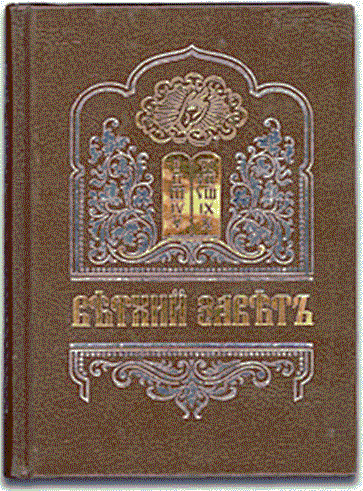 Ветхий – значит «древний», «старый».
Книги Ветхого Завета написали пророки.Пророк = «истолкователь воли Бога».
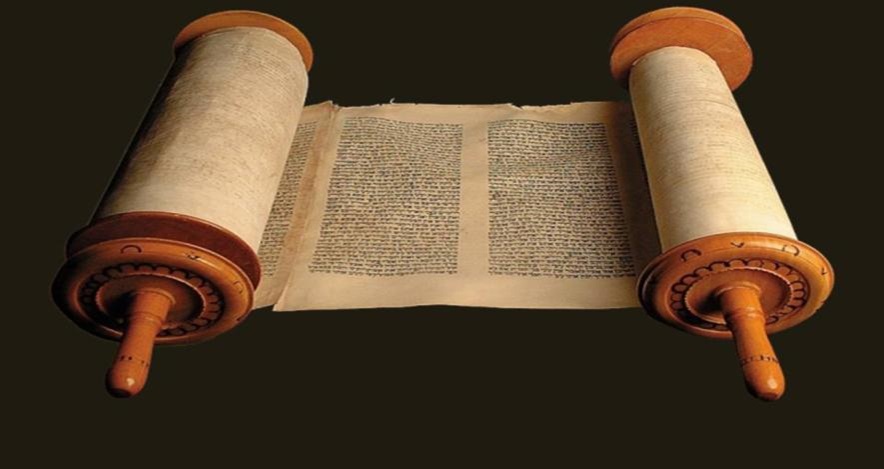 Новый Завет дан с приходом  Иисуса Христа.
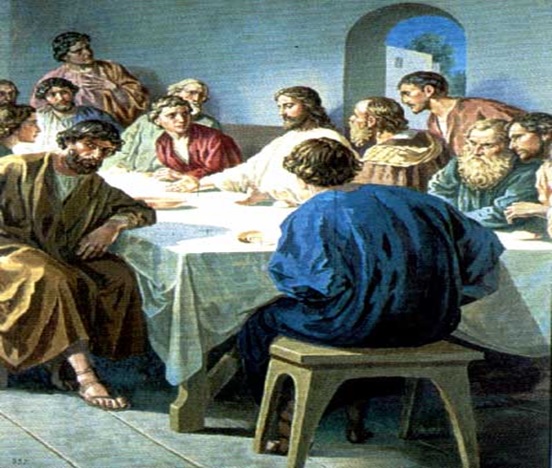 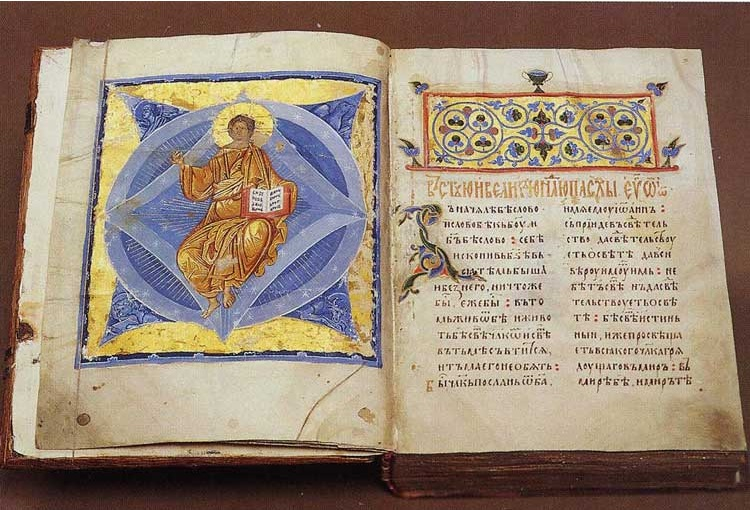 Евангелие = «добрая весть».
Священное Писание Нового Завета
27 книг
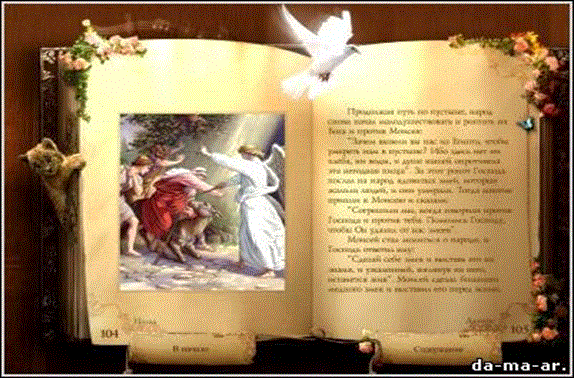 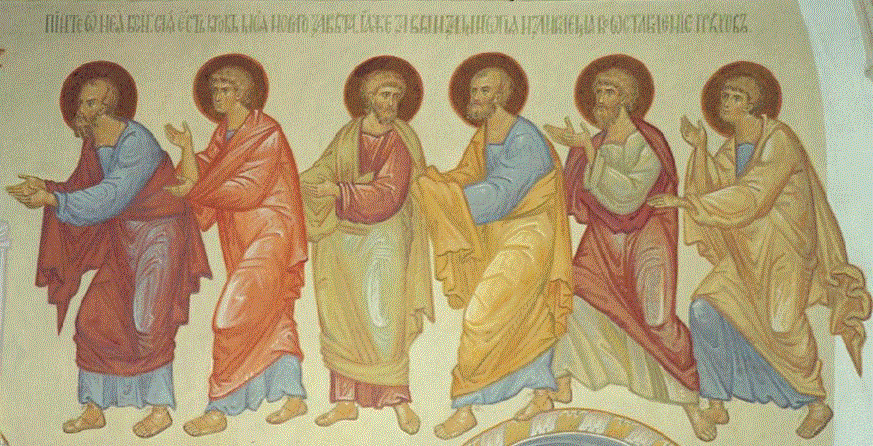 Книги Нового Завета написали апостолы. Апостол = «посланник».
Иоанна
Матфея
символы евангелистов
Луки
Марка
Евангелие
Евангелие -четыре главные книги согласно Матфею, Марку, Луке и Иоанну –мы знаем о событиях, связанных с воплощением Сына Божьего –Господа Иисуса Христа.
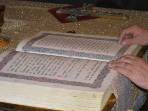 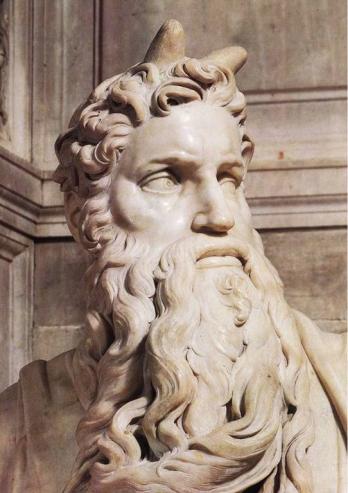 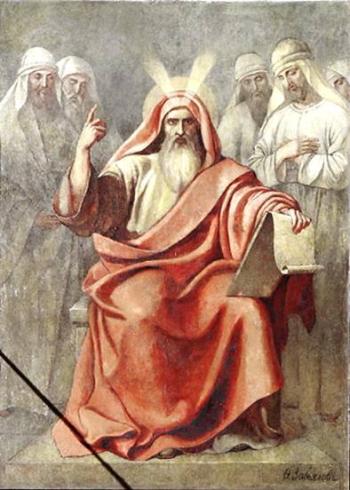 Ветхий Завет был написан на древнееврейском языке.
Новый Завет – на древнегреческом.
Откровение – это такие моменты, когда что-то очень важное и ранее недоступное становится для нас очевидным.
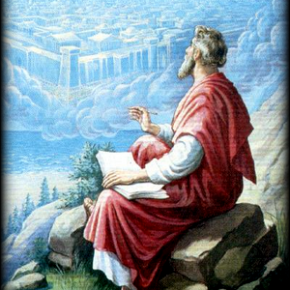 В Библии много притчей. По сюжету это вроде бы бытовые,  житейские истории, но в каждой из них надо найти нравственный урок.
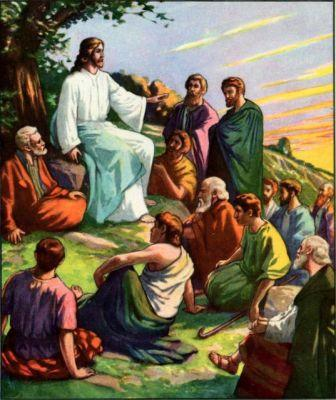 Использованны источники из интернета